Khởi nghiệp bền vững dựa trên nền tảng khoa học công nghệ và đổi mới sáng tạo
Nguyễn Minh Huyền trang
Tp.HCM 11/2023​
Tiến sĩ ngành Quản lý công 
Công tác tại Ban Tổ chức Cán bộ ĐHQG-HCM, 
Phụ trách Văn phòng, phát triển dự án, hợp tác và kết nối doanh nghiệp, 
Phụ trách Trung tâm Sở hữu trí tuệ và chuyển giao công nghệ ĐHQG-HCM, 
Hiện là Phó trưởng ban Ban Công tác Sinh viên ĐHQG-HCM
presentation title
3
NộI dung
presentation title
1. Khởi nghiệp bền vững
2. Nguyên tắc
3. vai trò của KH&CN
4. HỆ SINH THÁI KHỞI NGHIỆP VIỆT NAM
5. HỆ SINH THÁI KHỞI NGHIỆP QUỐC TẾ
6. CÁC Khuyến nghị
4
ĐẠI HỌC QUỐC GIA TP. HỒ CHÍ MINH
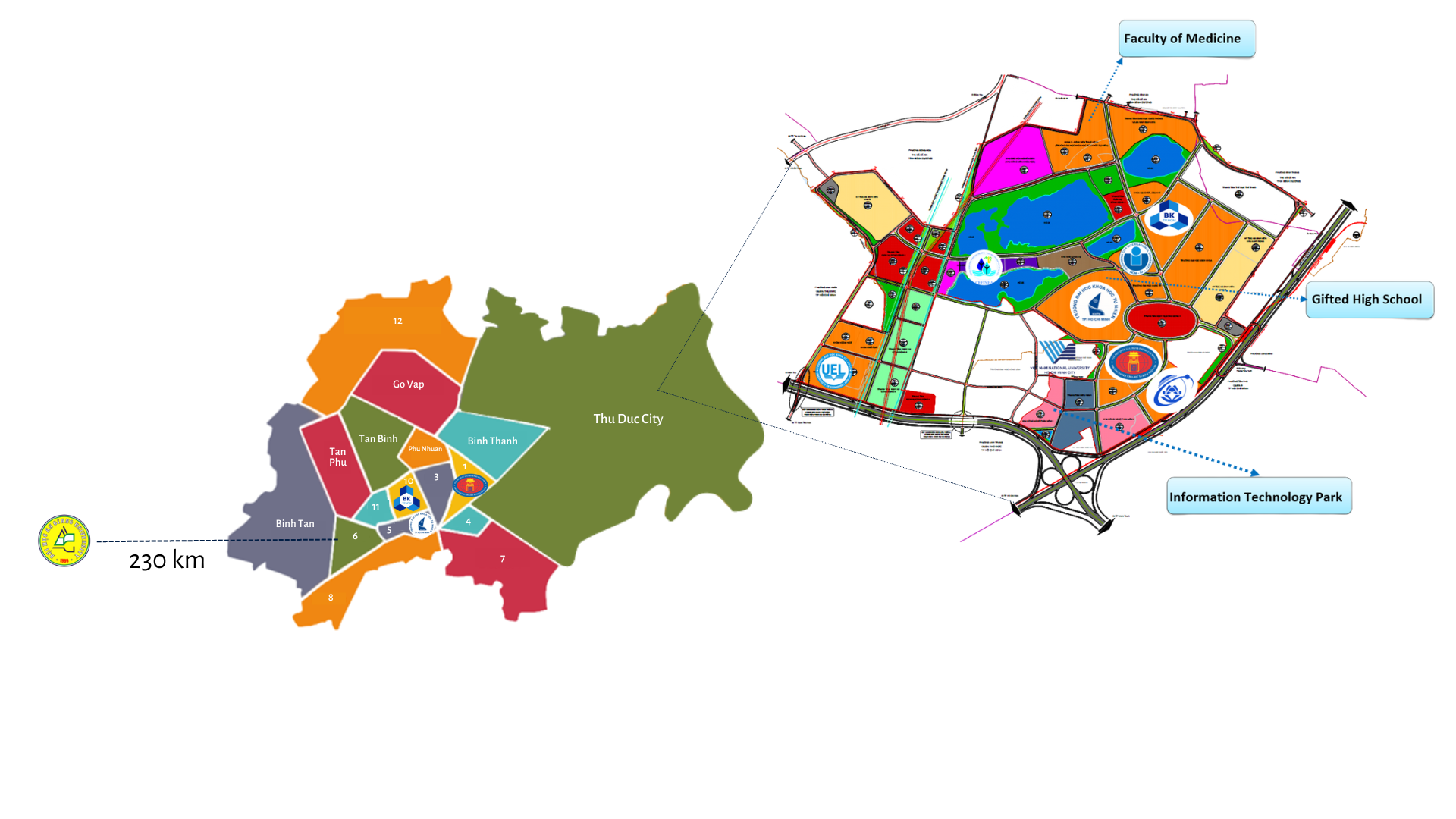 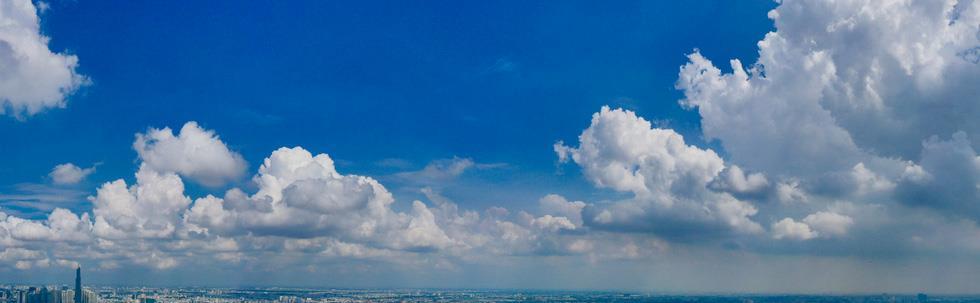 VNUHCM Headquarter 
& Main Campus
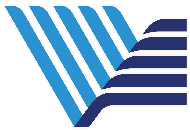 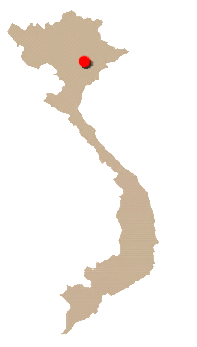 6 Campuses:
Thu Duc City Campus 
3 Ho Chi Minh City’s CBD Campuses
Ben Tre Province Campus
An Giang Province Campus

Adjacent to:
Industrial complexes
Saigon Hi-tech Park
Transportation routes & logistics hubs
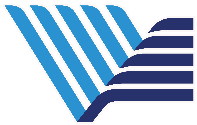 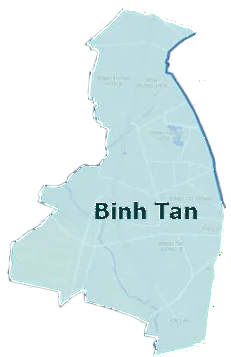 An Giang 
Province
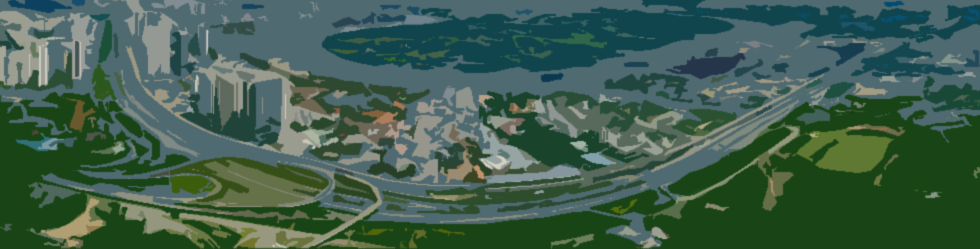 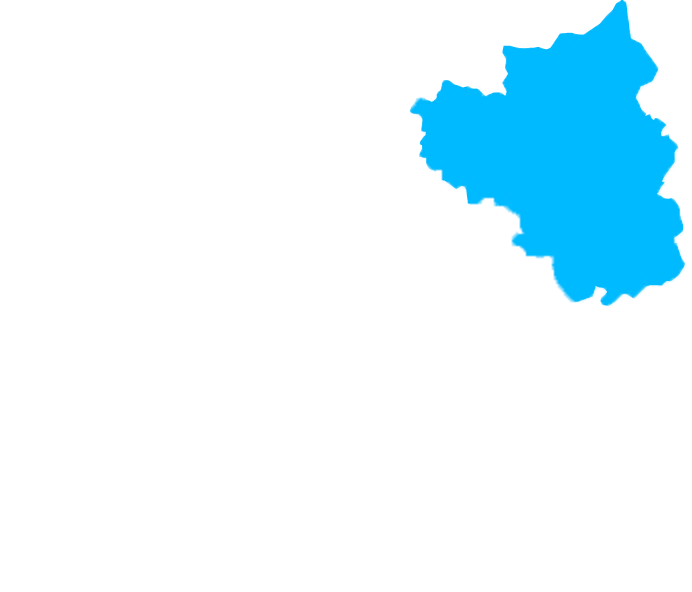 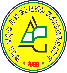 Ho Chi Minh City
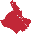 Ben Tre Province
[Speaker Notes: Located in the highly interactive and innovative district in the east of HCMC:  Khu Đô thị Sáng tạo Tương tác cao phía Đông TP.HCM
Source:  https://qhkt.hochiminhcity.gov.vn/tai-lieu-hop/de-an-hinh-thanh-va-phat-trien-khu-do-thi-sang-tao-tuong-tac-cao-phia-dong-tphcm-1897.html 
https://qhkt.hochiminhcity.gov.vn/Media/Uploads/Cu%E1%BB%99c%20thi%20%C4%90%C3%B4%20th%E1%BB%8B%20S%C3%A1ng%20t%E1%BA%A1o%202019/%C4%90%E1%BB%81%20%C3%A1n%20HIID/HIID%20Summary%20Conceptual%20Publication%20part1-%20eng.pdf]
HOẠT ĐỘNG CHÍNH
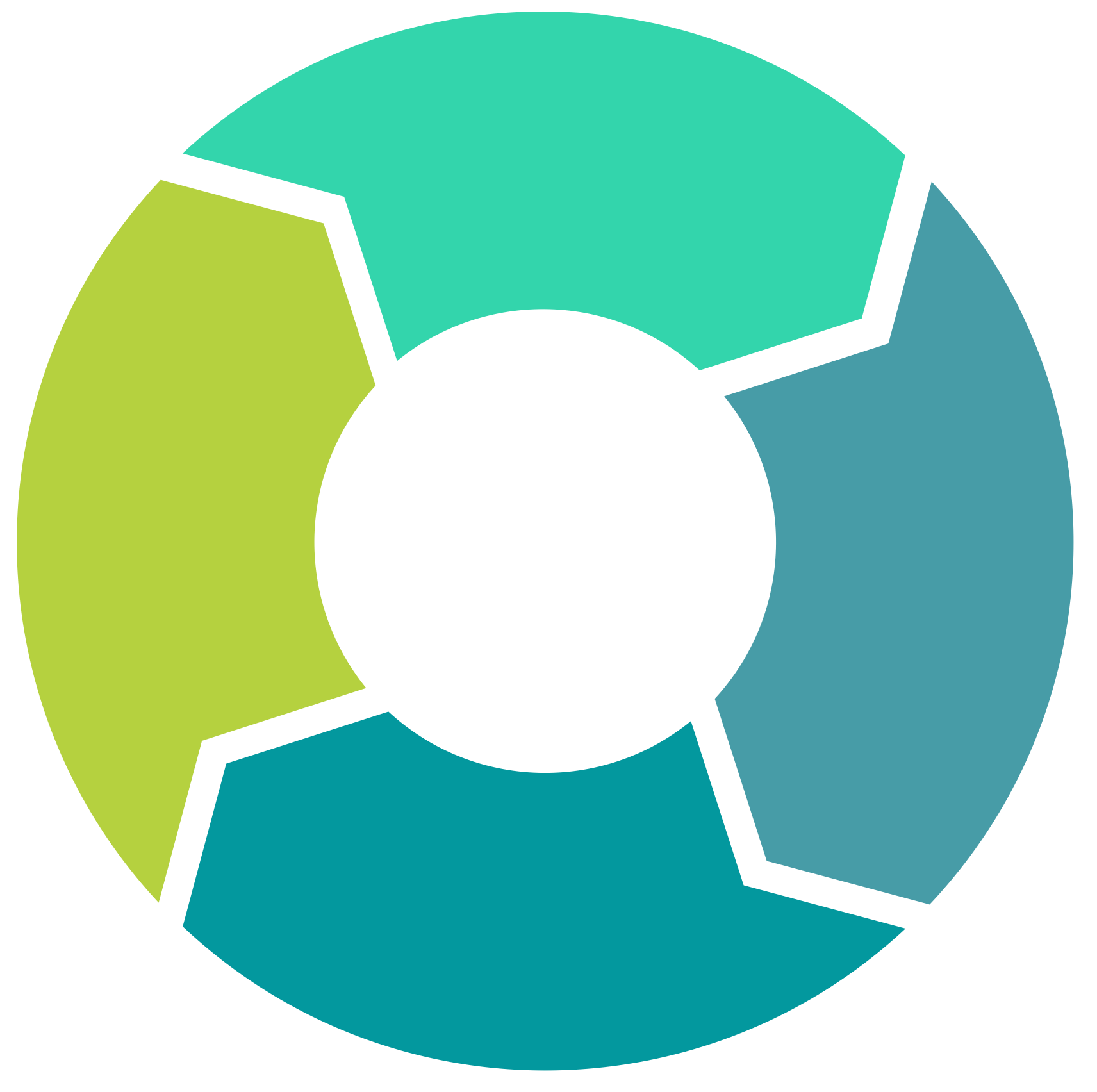 Community
Engagement
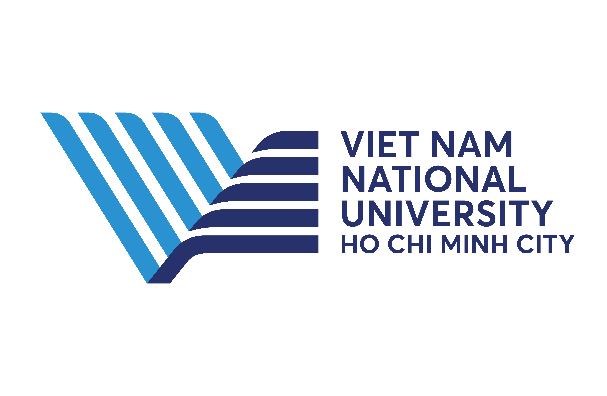 Scientific
Research
Training
Innovation
NGHIÊN CỨU KHOA HỌC VÀ CHUYỂN GIAO CÔNG NGHỆ
90+
3500
Technology transfer contracts (2016-2021)
Laboratories (13 Key labs)
6
7500
Key Research Groups
International publications (2018-10/2022)
#1 in VN (Scopus database 2022)
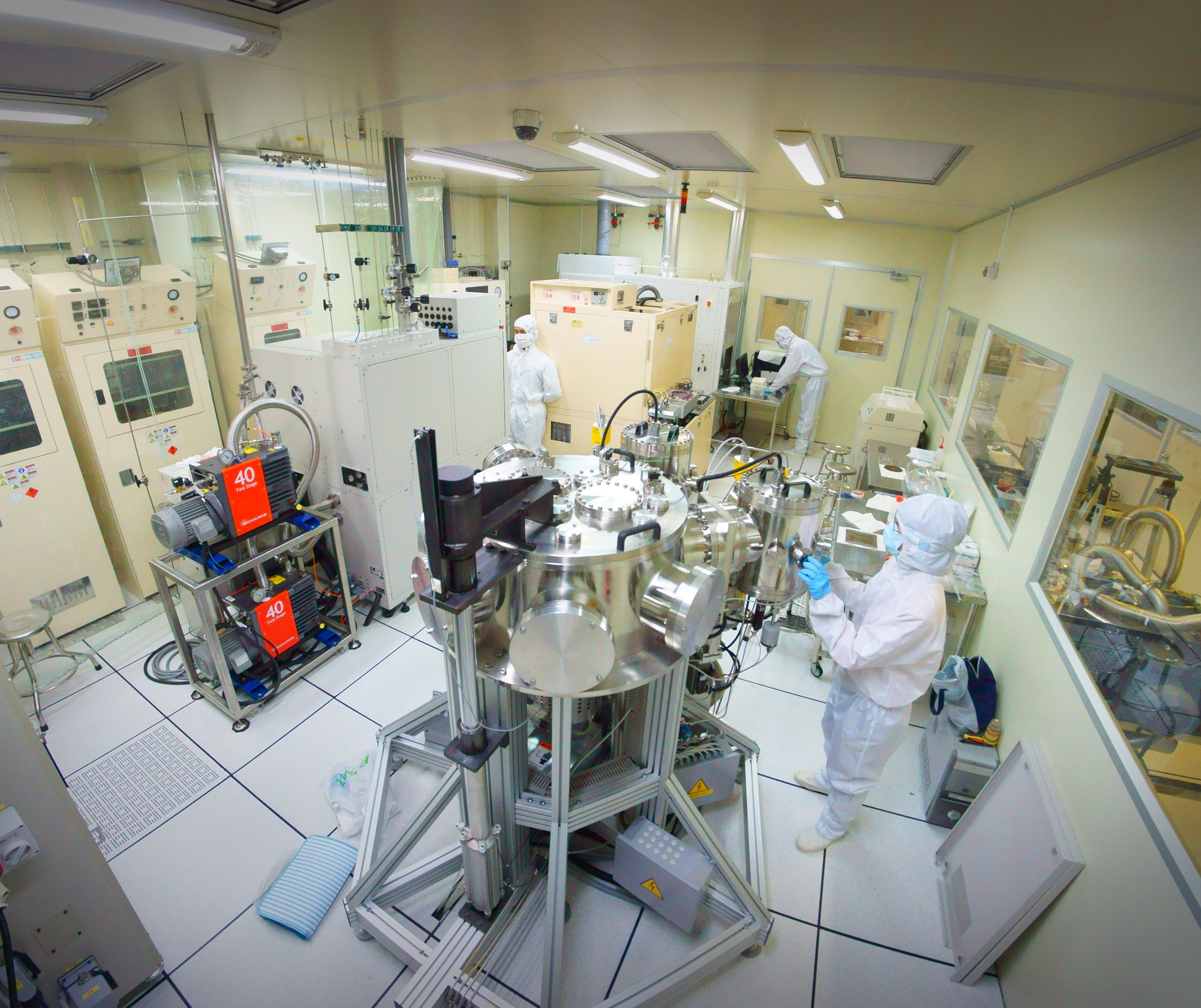 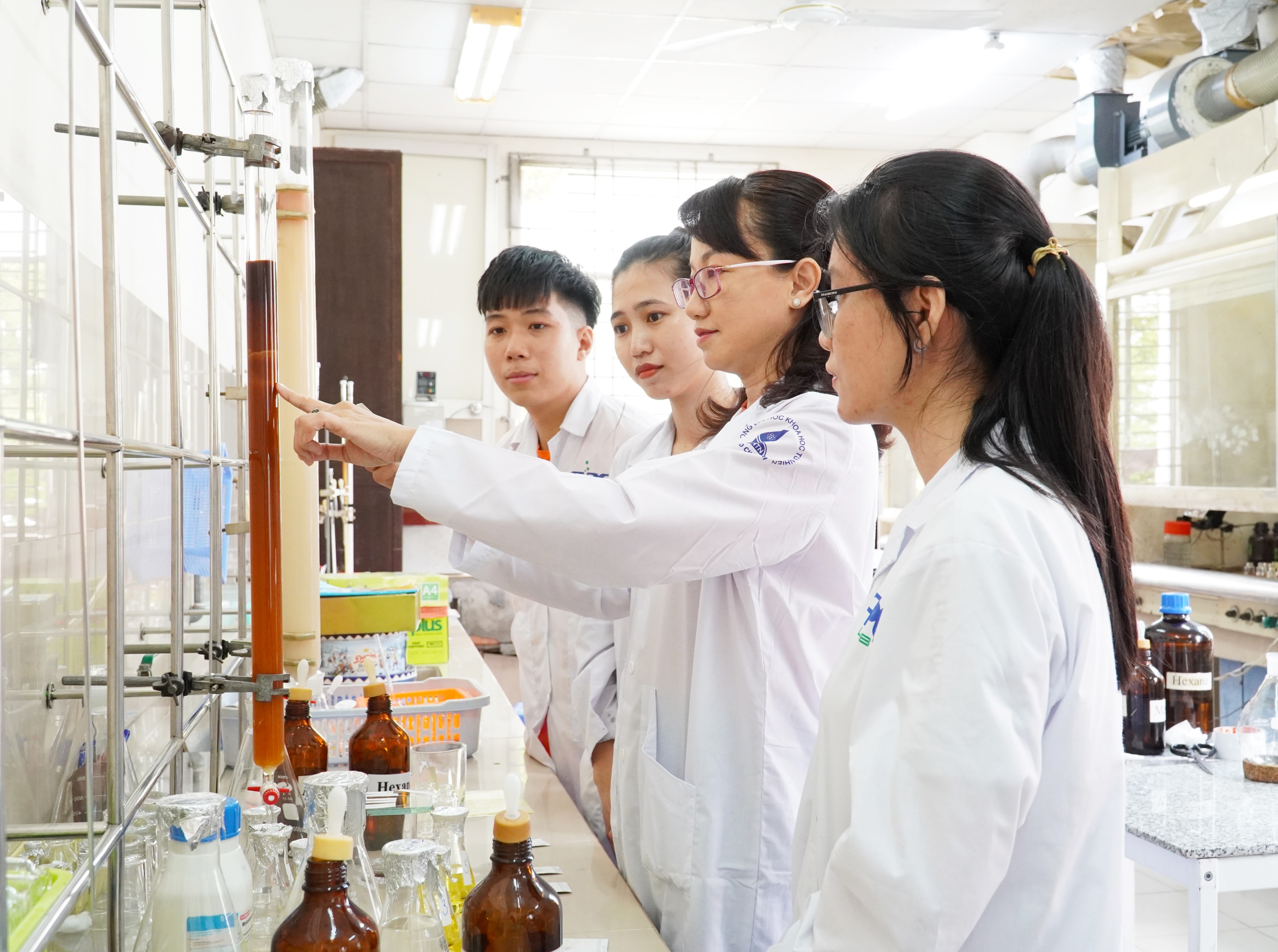 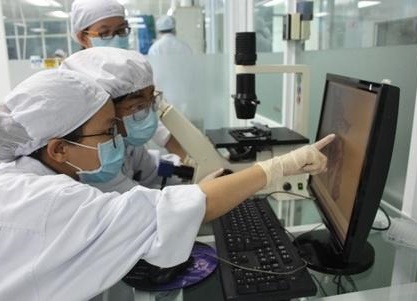 ĐỐI TÁC DOANH NGHIỆP NỔI BẬT
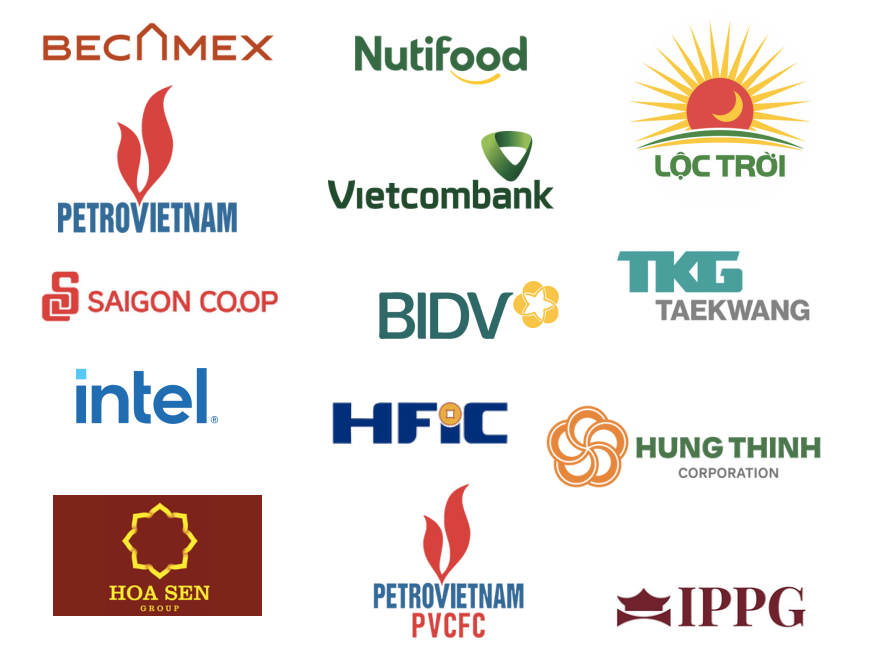 presentation title
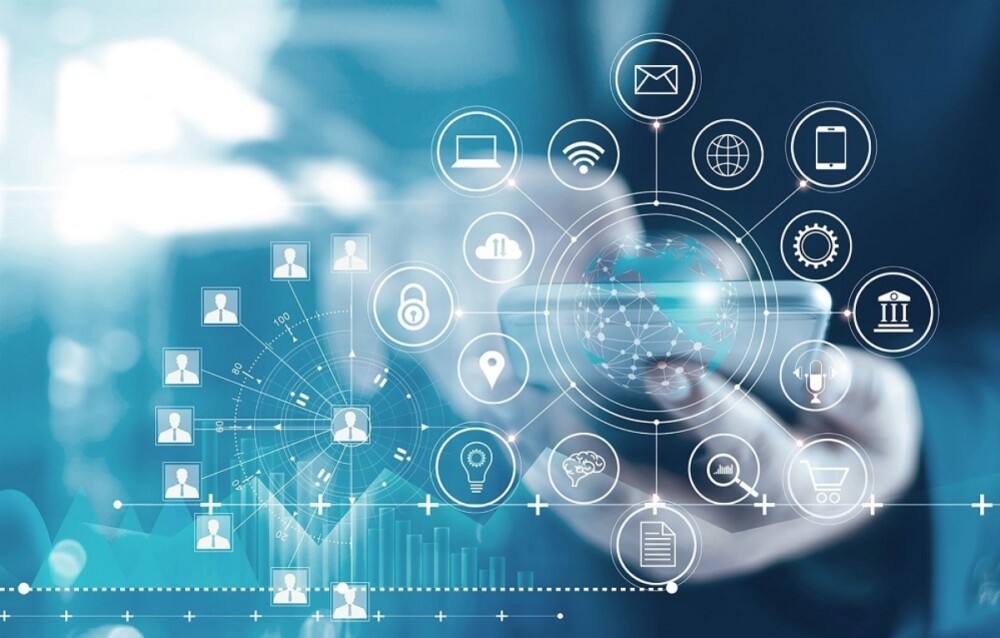 Khởi nghiệp bền vững
9
presentation title
Các yếu tố trong hệ sinh thái khởi nghiệp đổi mới sáng tạo
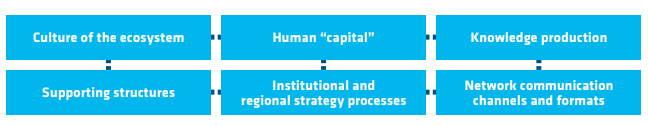 10
NGUYÊN TẮC
presentation title
Tạo ra giá trị cho cả xã hội và môi trường
Tăng cường trách nhiệm xã hội
Đảm bảo môi trường làm việc công bằng và an toàn
Quản lý tài nguyên tốt
Mục tiêu kinh doanh dựa trên giá trị và nguyên tắc đạo đức
Khuyến khích sự đổi mới và sáng tạo
 Duy trì sự cạnh tranh và phát triển bền vững
11
presentation title
Tác động tích cực
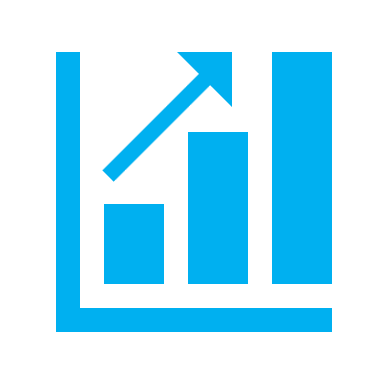 Vai trò của khoa học công nghệ và đổi mới sáng tạo
Tăng cường năng suất và hiệu quả
Giúp giải quyết những vấn đề phức tạp của xã hội và môi trường
Tạo ra cơ hội nghề nghiệp mới và đa dạng
12
presentation title
Tác động tích cực
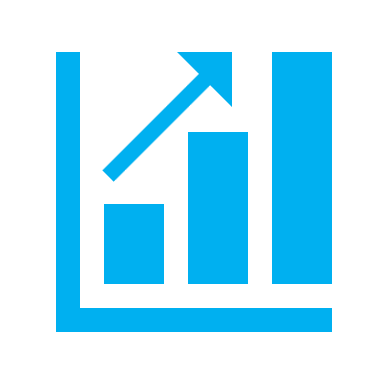 Vai trò của khoa học công nghệ và đổi mới sáng tạo
Đóng góp vào tăng trưởng kinh tế và tạo ra những ngành công nghiệp mới
Phát triển các sản phẩm và dịch vụ mới nhằm cải thiện chất lượng cuộc sống 
Khám phá mới và hiểu biết tri thức
13
presentation title
MẶT TRÁI
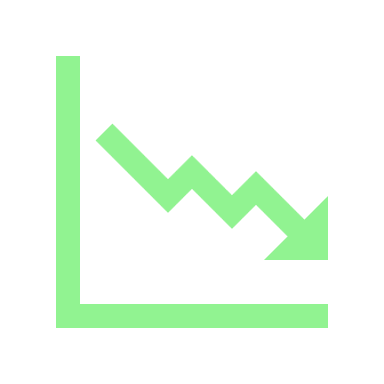 Vai trò của khoa học công nghệ và đổi mới sáng tạo
Gia tăng thất nghiệp, cạnh tranh lao động
Nguy cơ mất an ninh, an toàn 
Nãy sinh các vấn đề về môi trường, xã hội
14
presentation title
MẶT TRÁI
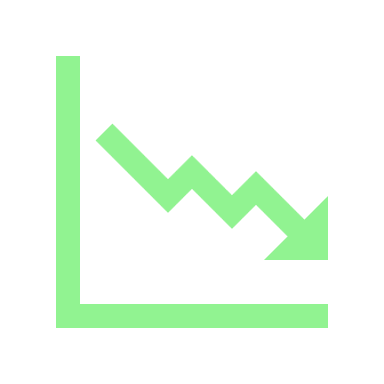 Vai trò của khoa học công nghệ và đổi mới sáng tạo
Những ảnh hưởng đến sức khỏe
Rủi ro an ninh mạng và tội phạm điện tử 
Sự phức tạp của công nghệ tạo ra một xã hội chia rẽ về tri thức và kỹ năng
15
Các nhà cung cấp dịch vụ
Hệ sinh thái khởi nghiệp đổi mới sáng tạo
Các trường đại học
Các doanh nghiệp lớn
20 + tỉnh thành
2.600 + cán bộ địa phương
Tư vấn  28+ các chương trình
Doanh nghiệp khởi nghiệp*
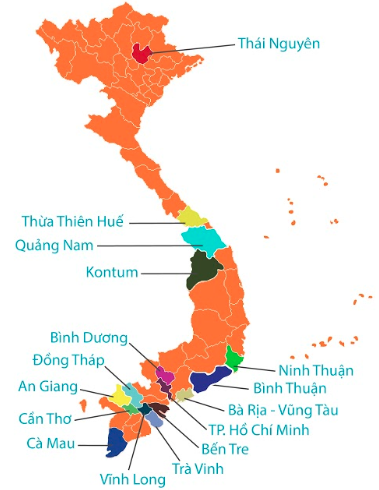 Các  tổ chức hỗ trợ
Các tổ chức nghiên cứu
Các tổ chức tài trợ vốn
16
Trải nghiệm công nghệ
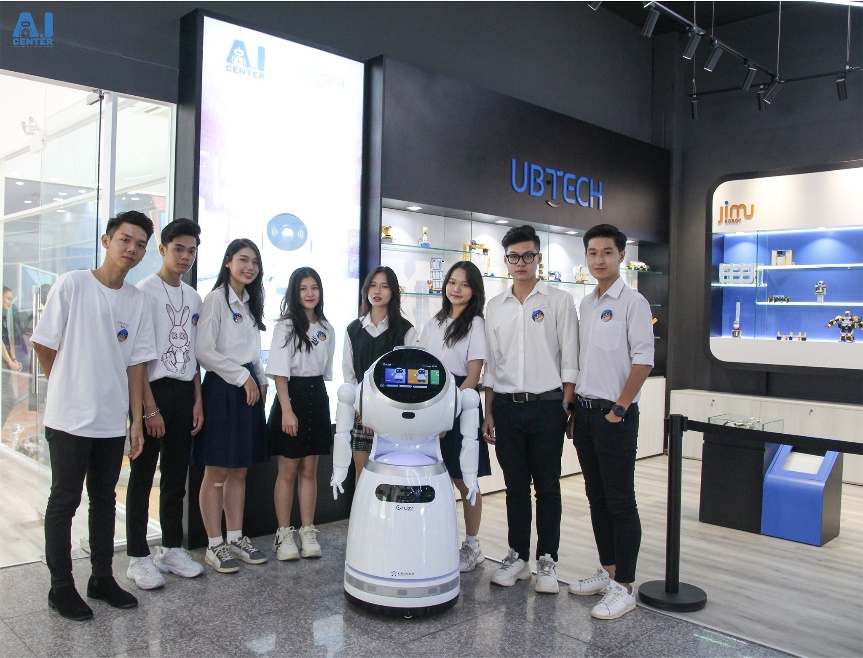 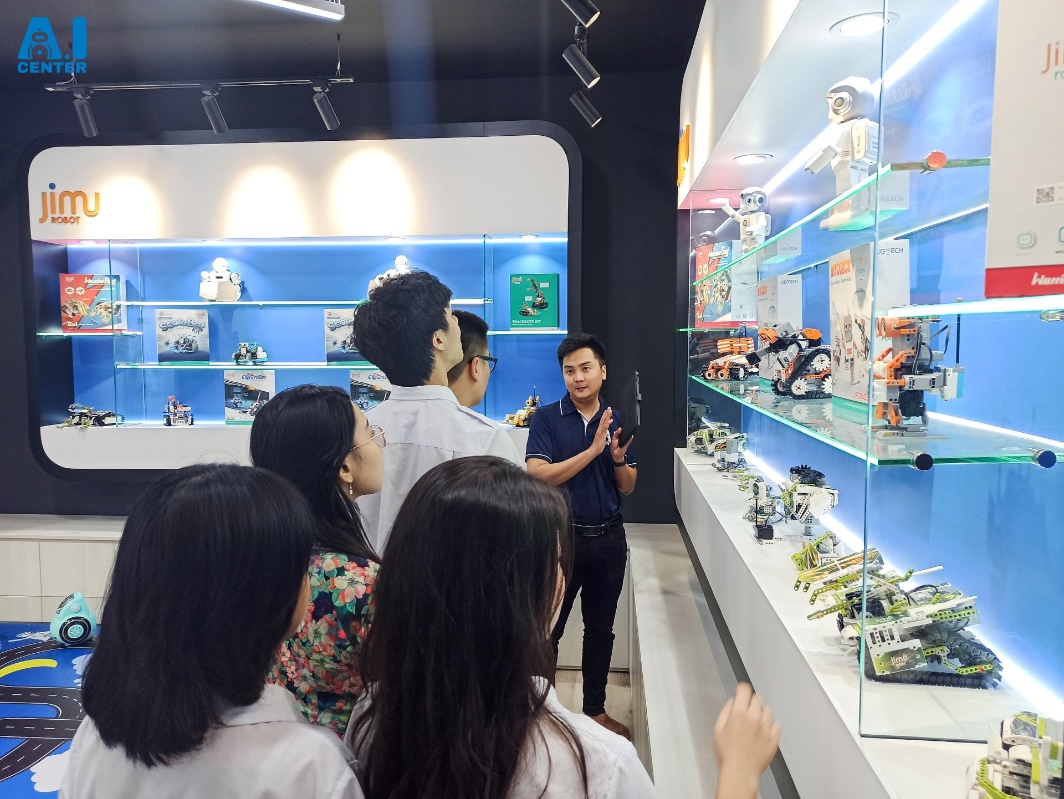 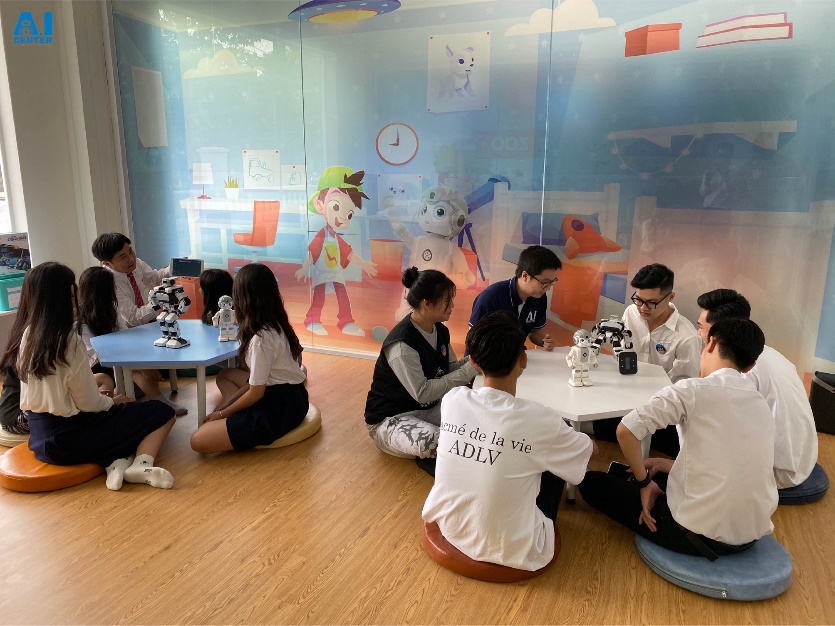 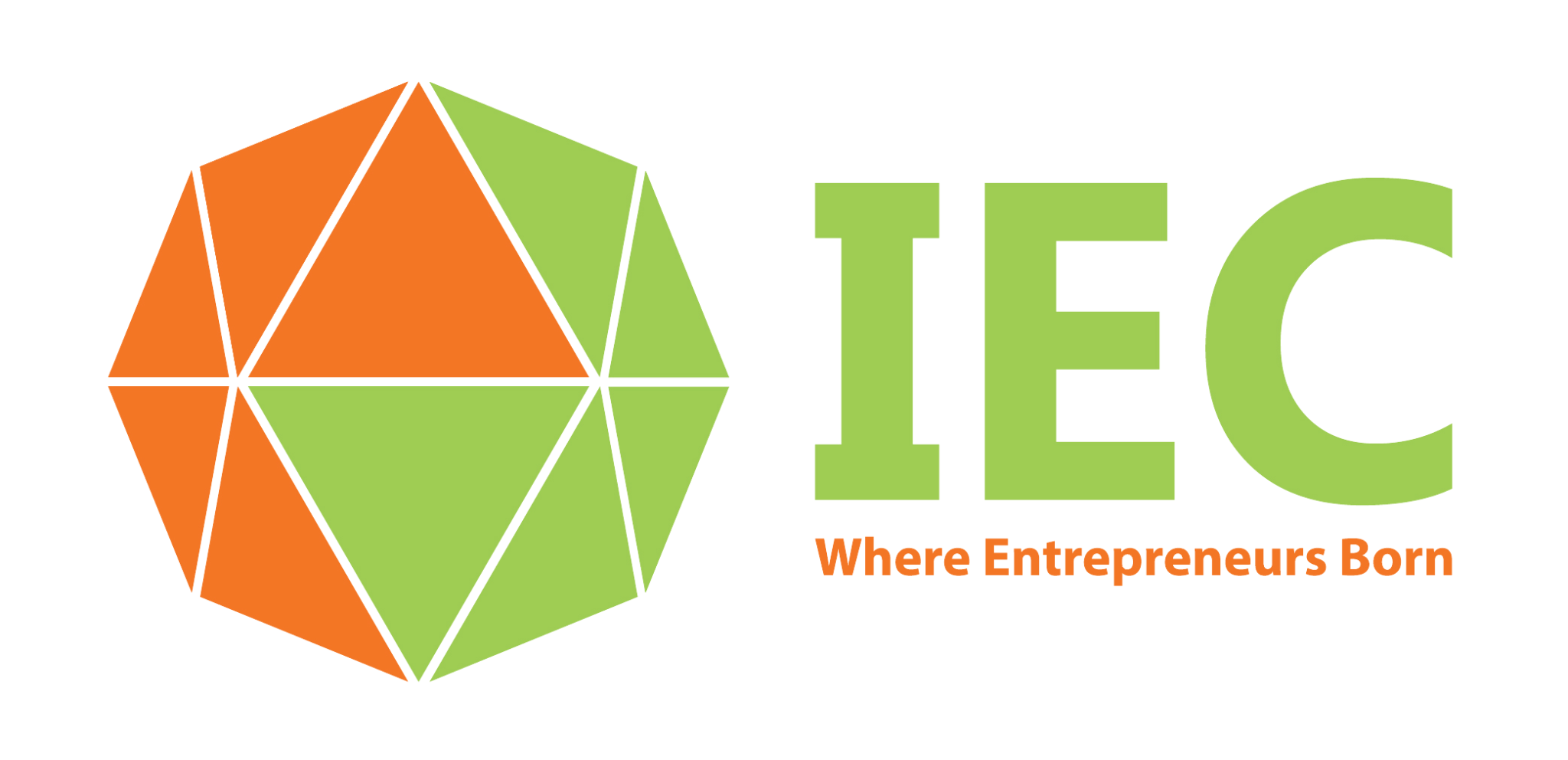 www.iec.itp.vn
8
HỆ SINH THÁI khởi nghiệp ĐỔI MỚI SÁNG TẠO TẠI việt nam
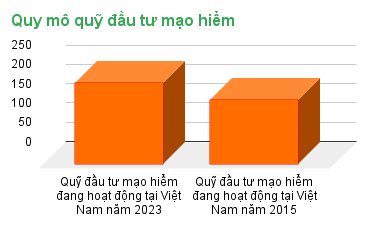 Tính đến tháng 9/2023 cả nước có 12.684 doanh nghiệp thành lập mới với số vốn đăng ký là 117,2 nghìn tỷ đồng, tăng 10,6% về số doanh nghiệp
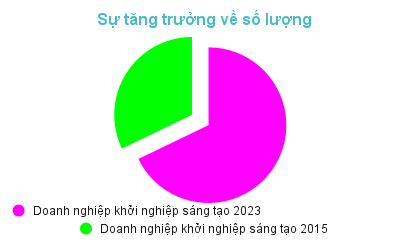 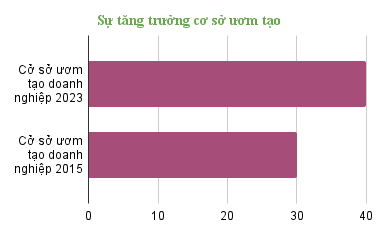  Giai đoạn còn non trẻ, hệ sinh thái khởi nghiệp đổi mới sáng tạo
Hệ thống các chương trình hỗ trợ khởi nghiệp  tại ĐHQG-HCM
Khám phá (Discover)
Truyền cảm hứng (Inspire)
Công nghệ (Technology)
Trải nghiệm
(Experience)
+ Thực tập
+ Gặp gỡ/trao đổi
+ Bootcamp
+ Electives
/MinorTracks
+ Hội thảo,…
+Ươm tạo
Incubation
+Thúc đẩy/ tăng tốc
Acceleration
+S.trip,…
+ AI
Học sinh phổ thông, tiểu học, SV, Giảng viên
+ Big Data
+ Security
+ Cloud
+ Tâm thế/tư duy khởi nghiệp
+ Startup Open day
+Hành trình doanh nhân 
+ Cuộc thi Ý tưởng khởi nghiệp CiC,…
Block 86
Mạng lưới chuyên gia giáo sư
Mạng lưới các Mentor (IMN)
Mạng lưới DN ĐMST
Mạng lưới nhà đầu tư Thiên thần (IAN)
ITP: Hệ sinh thái khởi nghiêp đổi mới sáng tạo kết nối toàn cầu
Hàng năm hỗ trợ khoảng 3.5 tỷ đồng; hỗ trợ 15 nhóm dự án, công ty khởi nghiệp hàng năm (2020-2023)
15
Hệ sinh thái khởi nghiệp TOÀN CẦU
Tài trợ cho startup và số lượng giao dịch
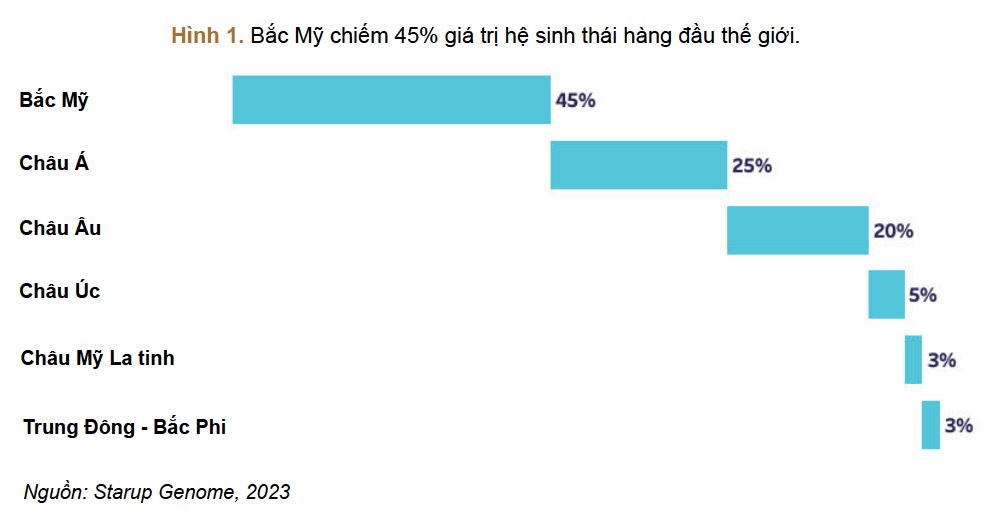 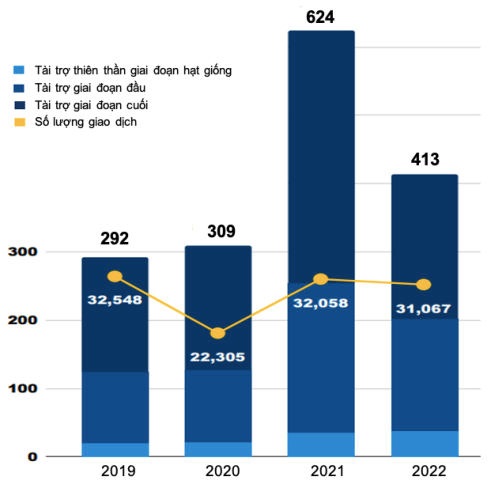 Xếp hạng hệ sinh thái khời nghiệp toàn cầu năm 2023
NHỮNG KỲ LÂN CÔNG NGHỆ ĐIỂN HÌNH TRÊN THẾ GIỚI VÀ VIỆT NAM
Có khoảng 1.200 startup kỳ lân công nghệ trên toàn cầu
Khuyến nghị cho việt nam
presentation title
Tăng cường chương trình đào tạo và phát triển kỹ năng cho cộng đồng khởi nghiệp, tập trung vào nền tảng khoa học và công nghệ
Tăng đầu tư vào nghiên cứu và phát triển, đặc biệt là trong các lĩnh vực có tiềm năng sáng tạo cao và ứng dụng công nghệ tiên tiến
Tạo cơ hội hợp tác giữa doanh nghiệp và trường đại học để tận dụng kiến thức và nguồn lực nghiên cứu
Tăng cường hỗ trợ tài chính cho doanh nghiệp khởi nghiệp và các dự án nghiên cứu phát triển
Đảm bảo môi trường luật lệ thân thiện, linh hoạt
Khuyến khích đổi mới và hỗ trợ doanh nghiệp có mục tiêu xã hội và bền vững
Kích thích tiêu dùng trong nước, khai thác triệt để thị trường quốc tế
Phát triển hệ thống ươm tạo khởi nghiệp
Tạo môi trường cạnh tranh sáng tạo
Xây dựng cộng đồng khởi nghiệp
22
Kết luận
presentation title
Khoa học và công nghệ không chỉ mang lại cơ hội sáng tạo mà còn cung cấp các công cụ và phương tiện để các doanh nghiệp thúc đẩy và duy trì mô hình kinh doanh bền vững
Khoa học và công nghệ phát triển mạnh mẽ, chuyển đổi số nhanh chóng, ngày càng trở thành nhân tố quyết định đến năng lực cạnh tranh của doanh nghiệp hướng đến mục tiêu phát triển bền vững cho doanh nghiệp khởi nghiệp ĐMST.
23
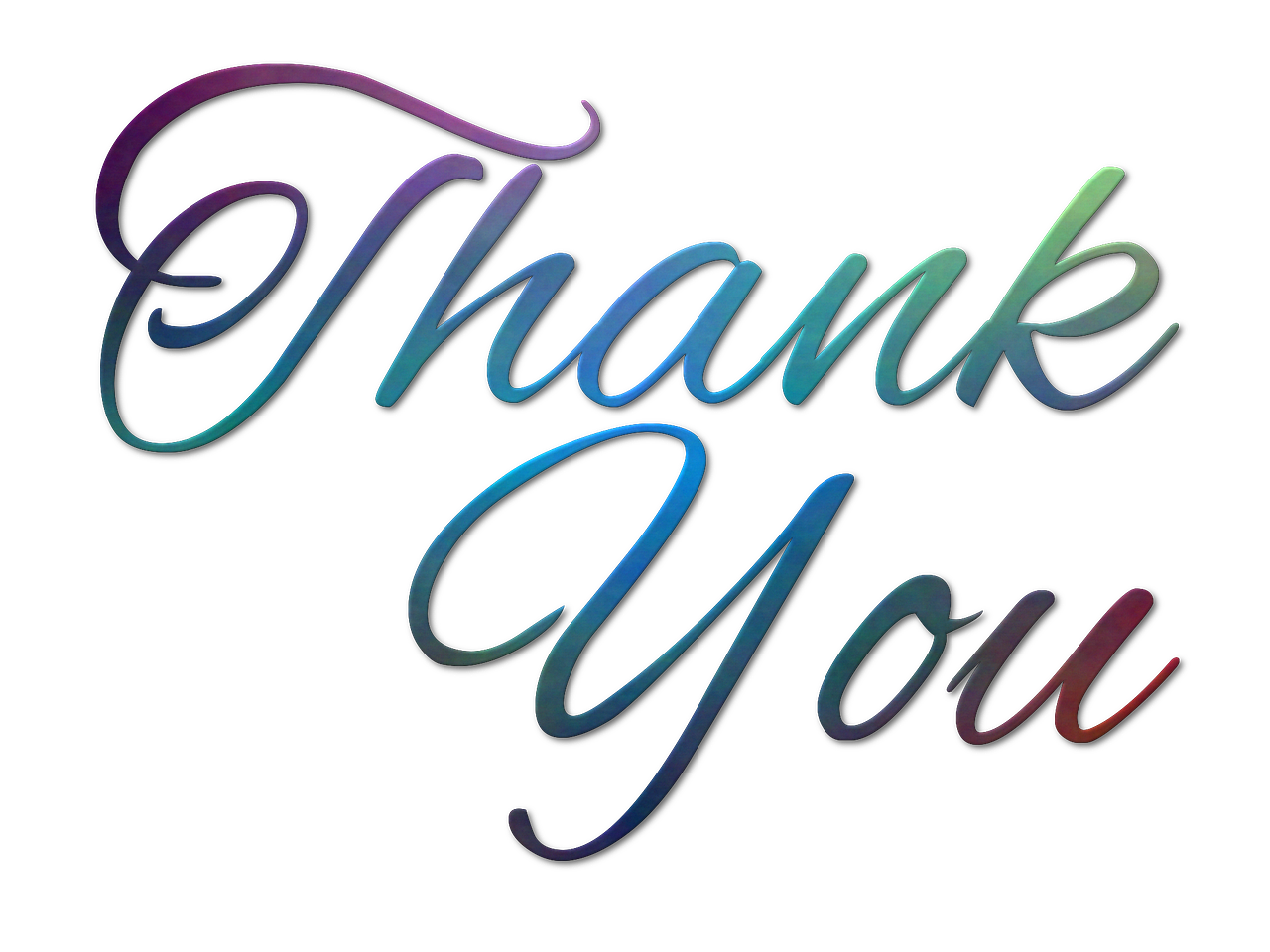 Nguyễn minh huyền trang
Tp. Hồ chí minh 11/2023